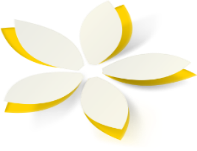 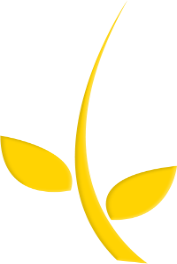 Đo tốc độ dùng đồng hồ đo thời gian hiện số và cổng quang điện
II
1
Dụng cụ đo
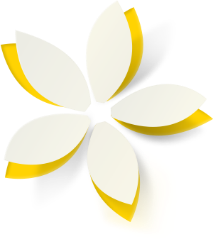 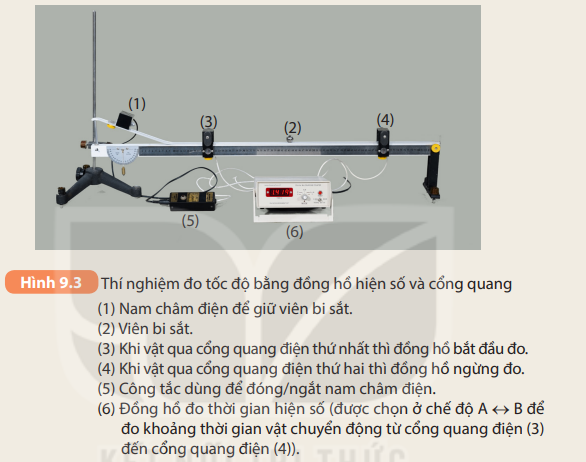 (4) – Cổng điện thứ 2
(1) – Nam châm điện
(2) – Bi sắt
(5) – Công tắc đóng/ngắt nam châm
(3) – Cổng điện thứ 1
(6) – Đồng hồ đo hiện số
Đo tốc độ dùng đồng hồ đo thời gian hiện số và cổng quang điện
II
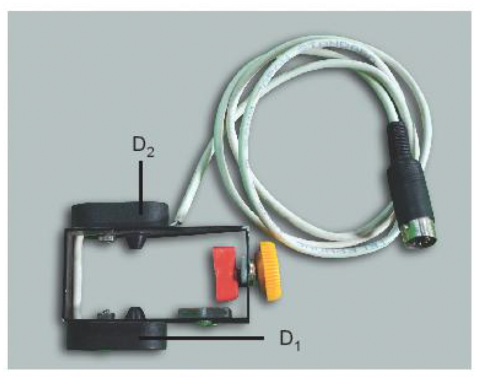 1
Dụng cụ đo
- Cổng quang điện: Có vai trò như công tắc điều khiển đóng/mở đồng hồ đo thời gian hiện số
Các bộ phận của cổng quang điện:
     + D1: Phát tia hồng ngoại
     + D2: Thu tia hồng ngoại
     + Dây nối vừa cung cấp điện cho cổng quang, vừa gửi tín hiệu từ cổng quang tới đồng hồ
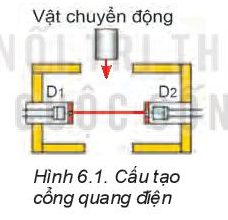 Đo tốc độ dùng đồng hồ đo thời gian hiện số và cổng quang điện
II
1
Dụng cụ đo
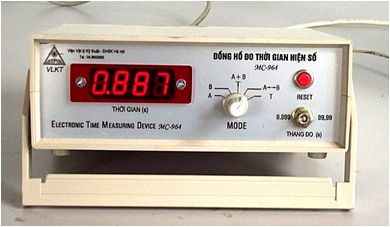 Mặt trước
      + (1) THANG ĐO: Có ghi GHĐ và ĐCNN           của đồng hồ
 + (2) MODE: Chọn chế độ làm việc của 
đồng hồ
       + (3) RESET: Cho đồng hồ quay về 
           trạng thái ban đầu
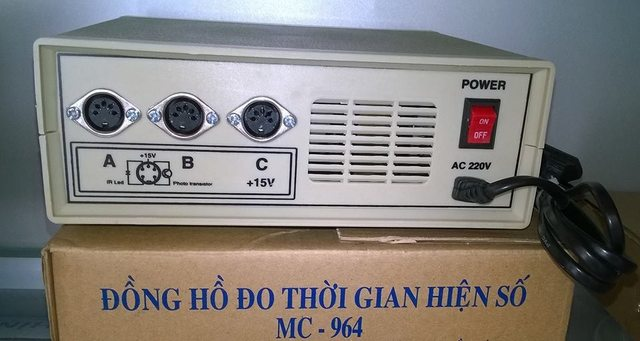 Mặt sau:
      + (4) Công tắc điện
      + (5) Ba ổ cắm cổng quang A,B, C
      + (6) Ổ cắm điện
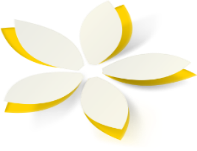 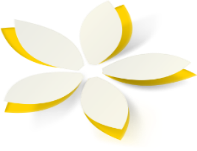 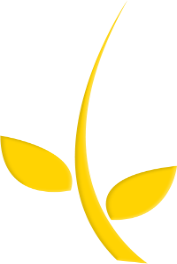 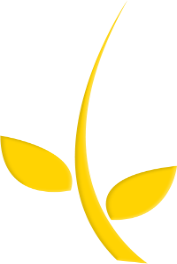 Đo tốc độ dùng đồng hồ đo thời gian hiện số và cổng quang điện
II
2
Cách đo
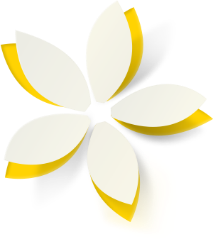 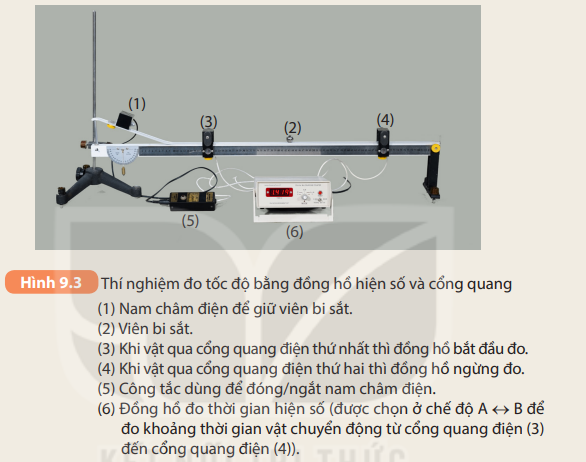 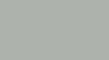 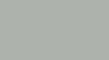 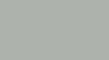 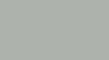 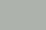 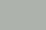 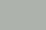 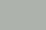 Đo tốc độ dùng đồng hồ đo thời gian hiện số và cổng quang điện
II
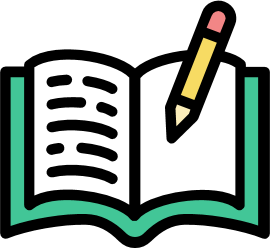 2
Cách đo
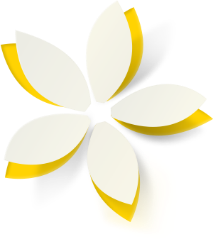 2
1
Đo khoảng cách giữa 2 cổng quang điện (3) và (4) (đọc trên thước đo gắn với giá đỡ). Khoảng cách này chính là quãng đường s mà viên bi sắt chuyển động.
Ngắt nam châm điện, viên bi bắt đầu chuyển động từ trên dốc xuống.
3
4
Khi viên bi đi qua cổng quang điện (4) thì đồng hồ ngừng đo.
Khi viên bi đi qua cổng quang điện (3) thì đồng hồ bắt đầu đo.
5
Đọc số chỉ thời gian viên bi đi từ cổng quang điện (3) đến cổng quang điện (4) ở ô hiển thị thời gian của đồng hồ đo thời gian hiện số.